April 2024
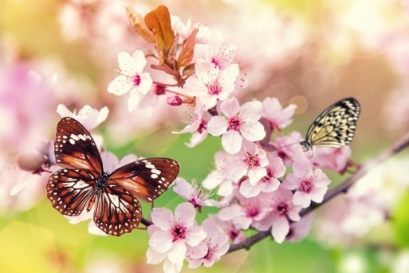 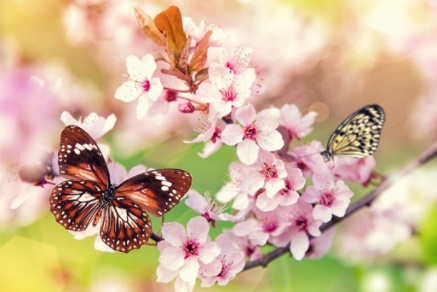